Herzlich willkommen
Infoanlass
für Berufsbildner/-innen, Schulleiter/-innen und Oberstufenlehrpersonen

Kaufmännische Berufe
19. September 2022
Vorstellung
Leiter kaufmännische Berufe / BM / MPA
Felix Wetter
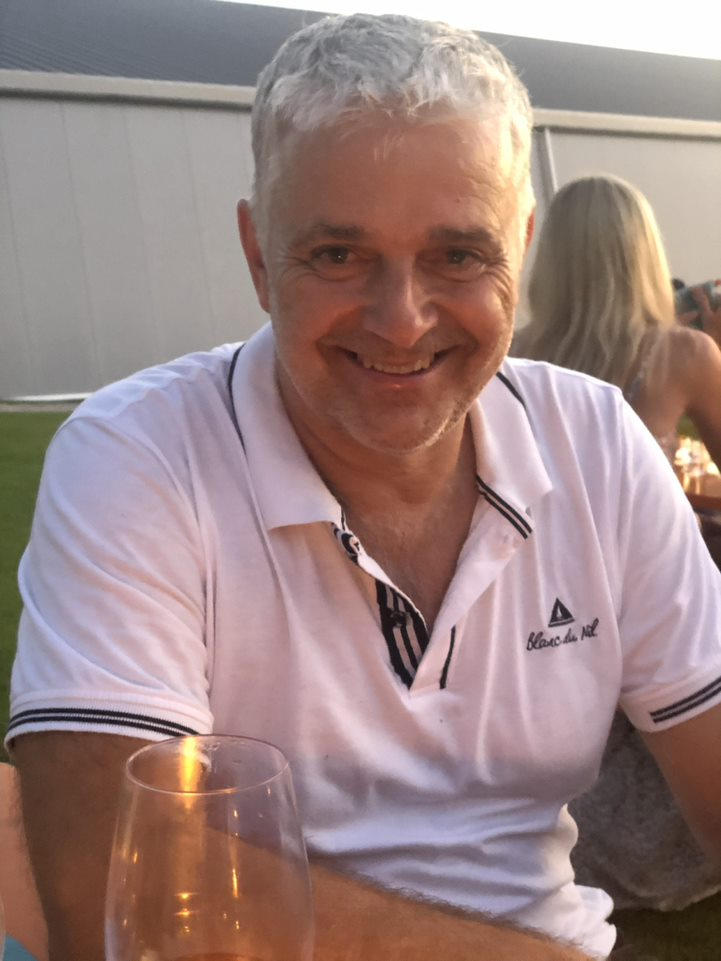 21. September 2022
Seite 2
Berufs- und Weiterbildungszentrum Rorschach-Rheintal
Programm
21. September 2022
Seite 3
Berufs- und Weiterbildungszentrum Rorschach-Rheintal
Vorstellung Lehrpersonen
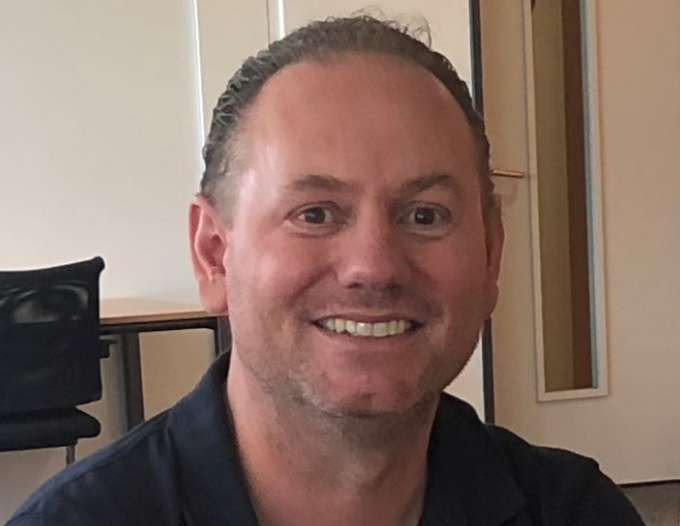 Boris Bärtsch
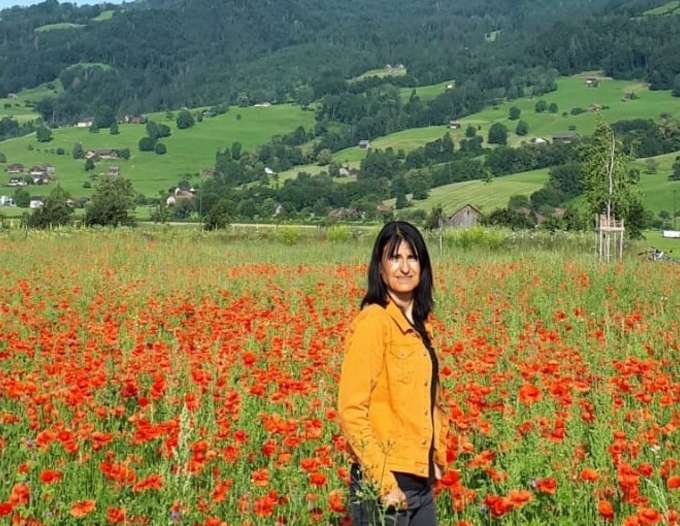 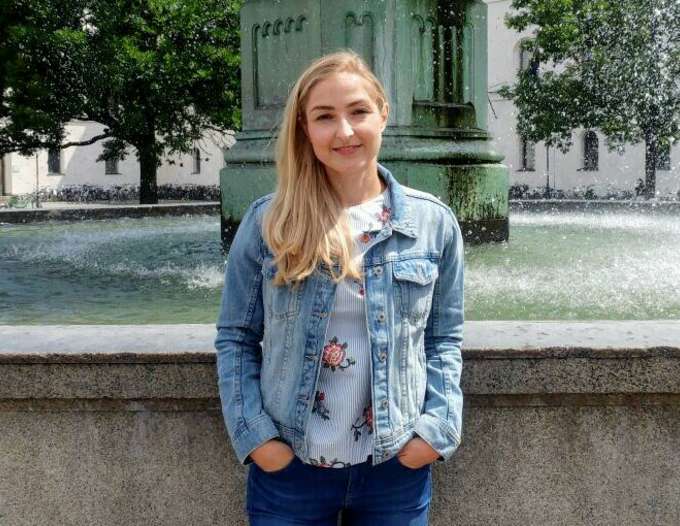 Ramona Baumgartner
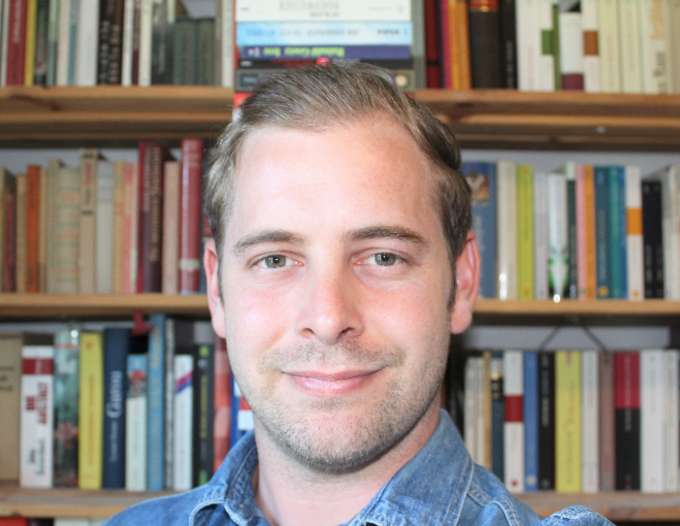 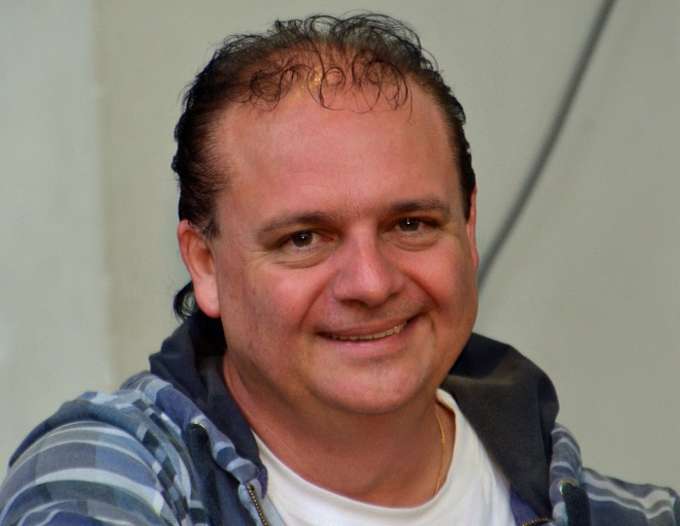 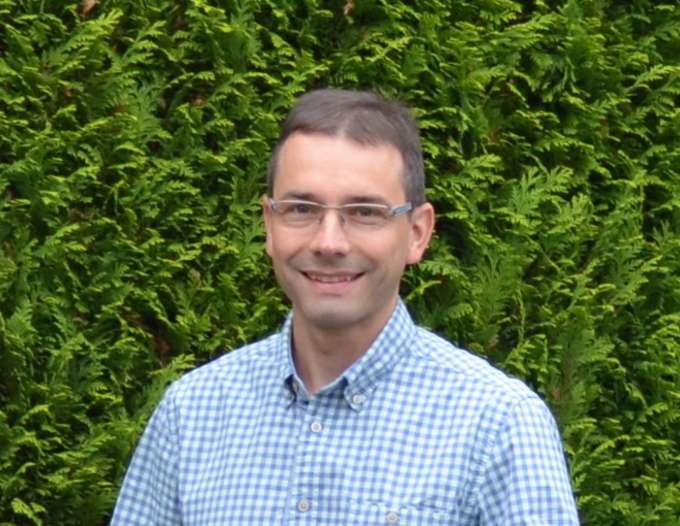 Caroline Cotrotzo
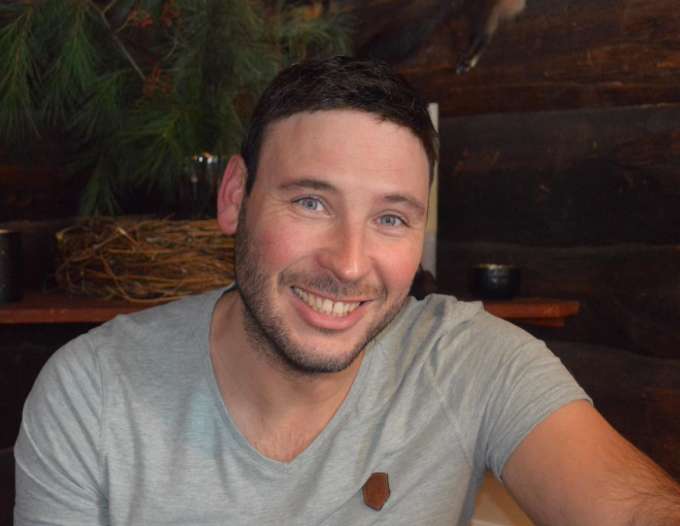 Patrick Dombrowski
Rolf Fischer
Simon Good
Christoph Grissmann
21. September 2022
Seite 4
Berufs- und Weiterbildungszentrum Rorschach-Rheintal
Vorstellung Lehrpersonen
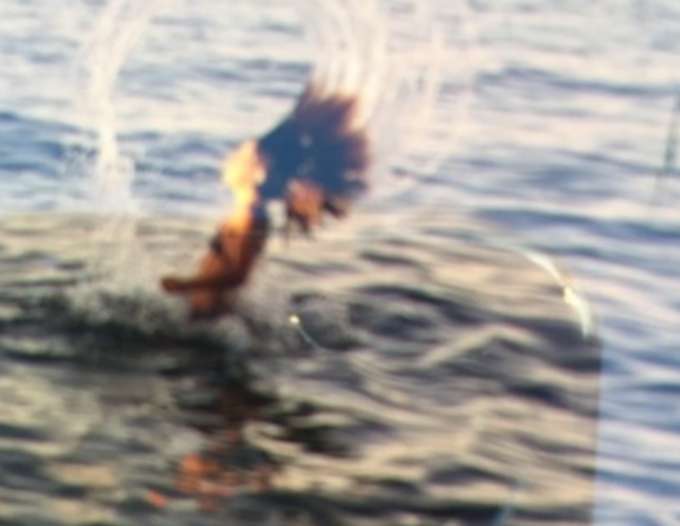 Susanne Käppeli
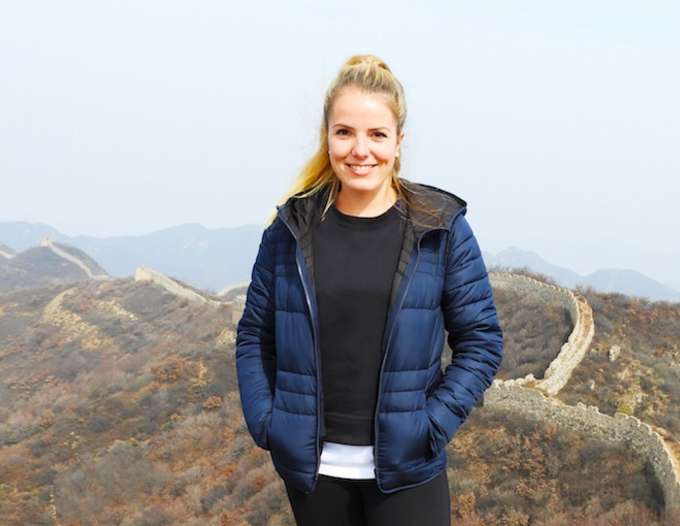 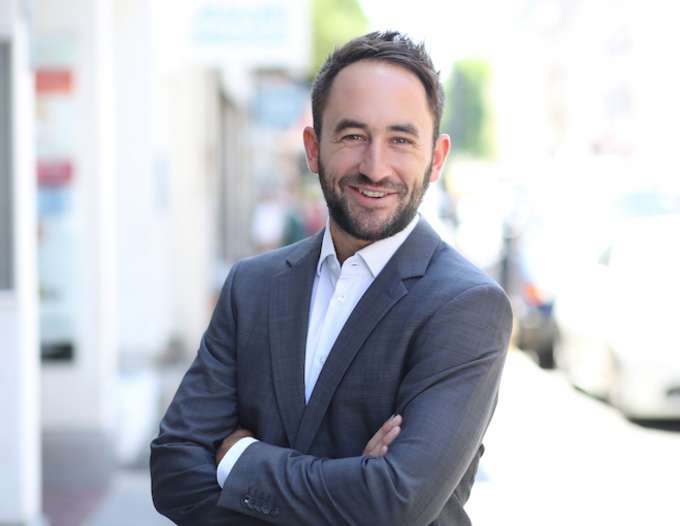 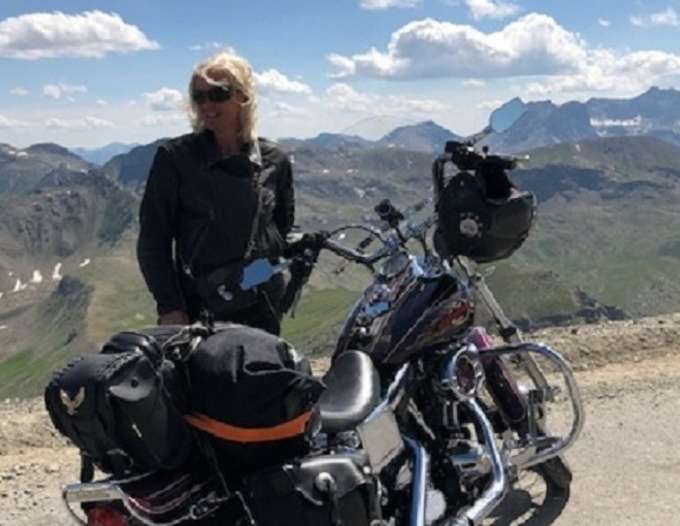 Aline Kellenberger
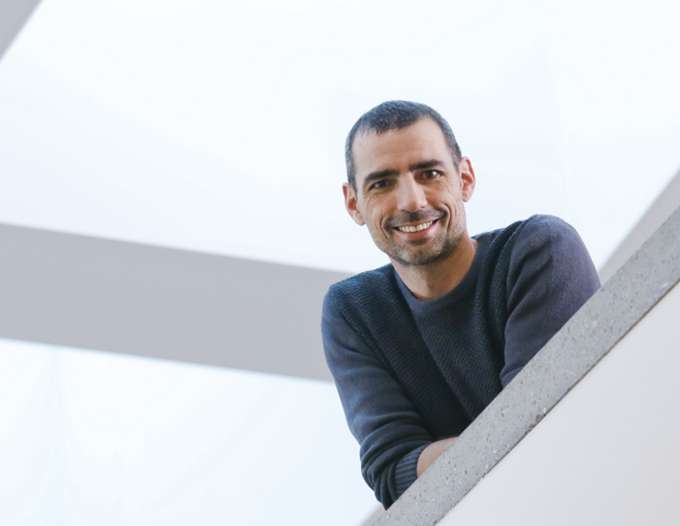 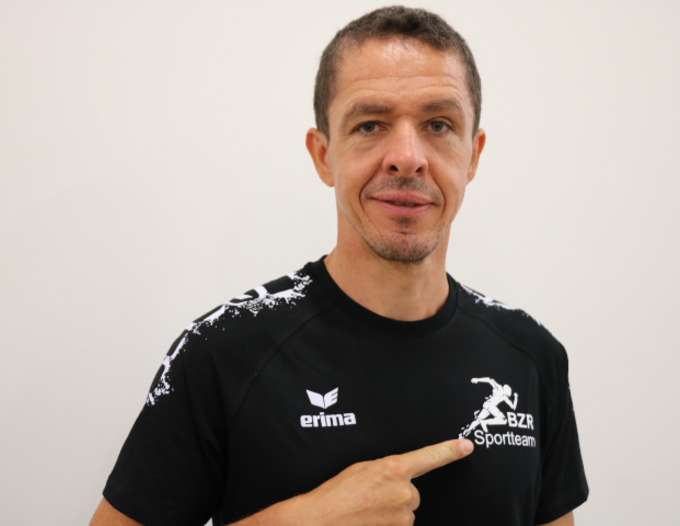 Florian Krämer
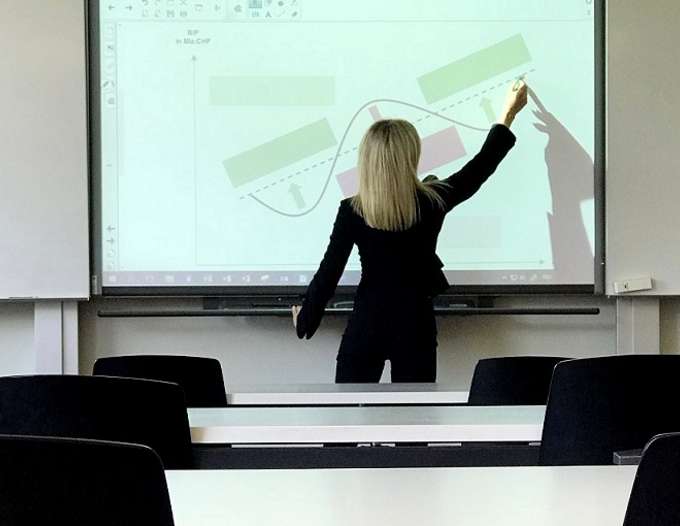 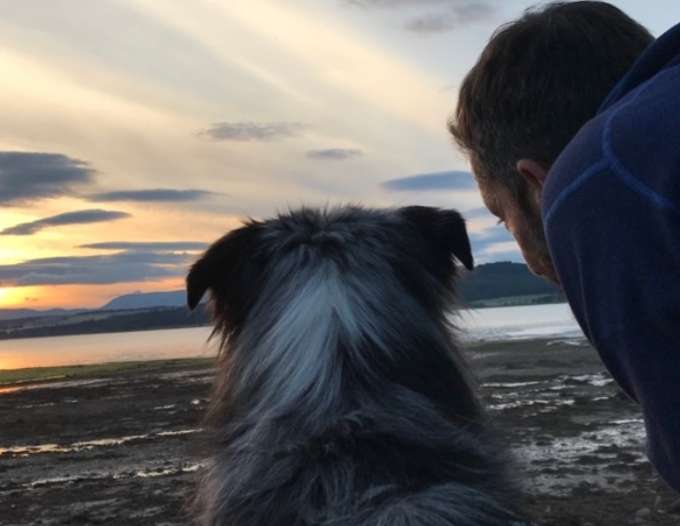 Irène Kuratli
Hermann Landolt
Michael Loher
Yvonne Lüscher
Alessandro Monastra
21. September 2022
Seite 5
Berufs- und Weiterbildungszentrum Rorschach-Rheintal
Vorstellung Lehrpersonen
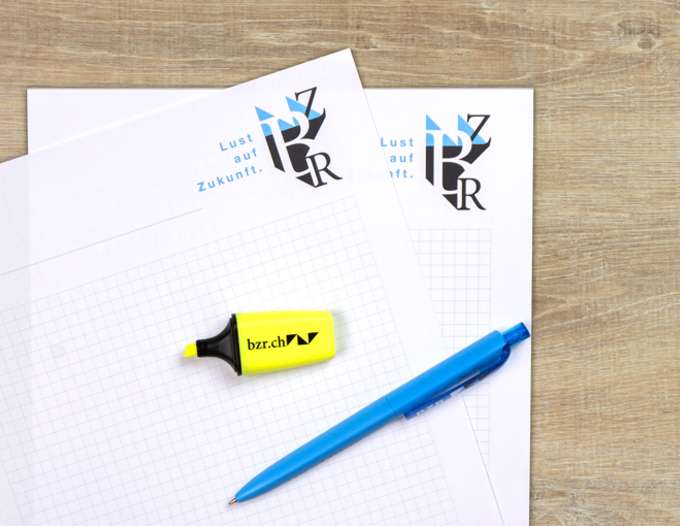 Helga Nobis
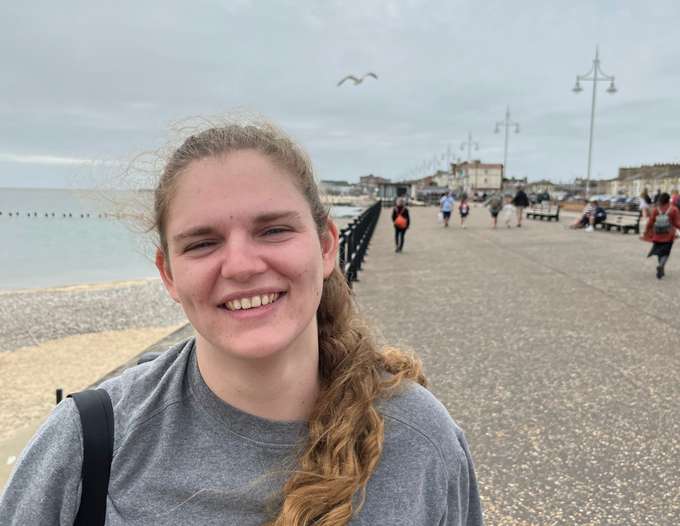 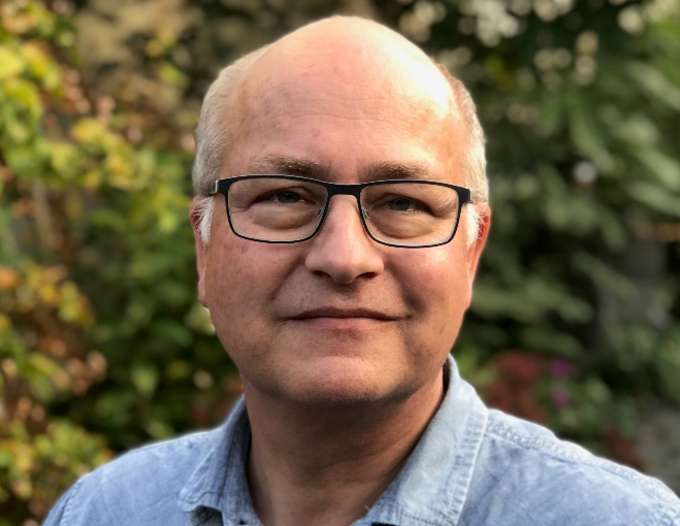 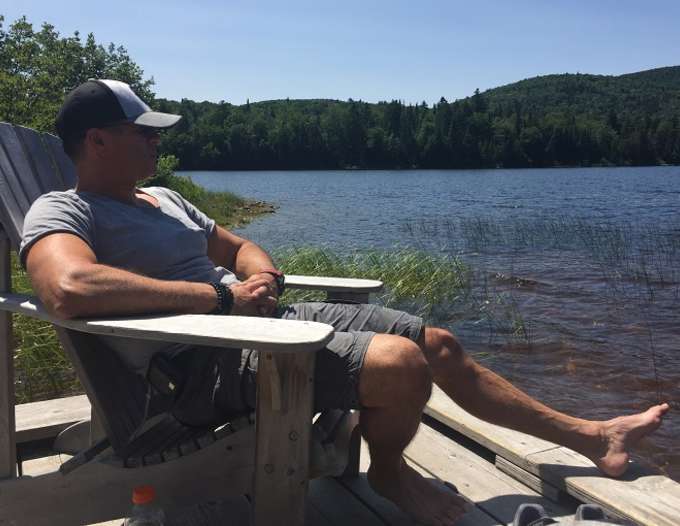 Marlène Polenta
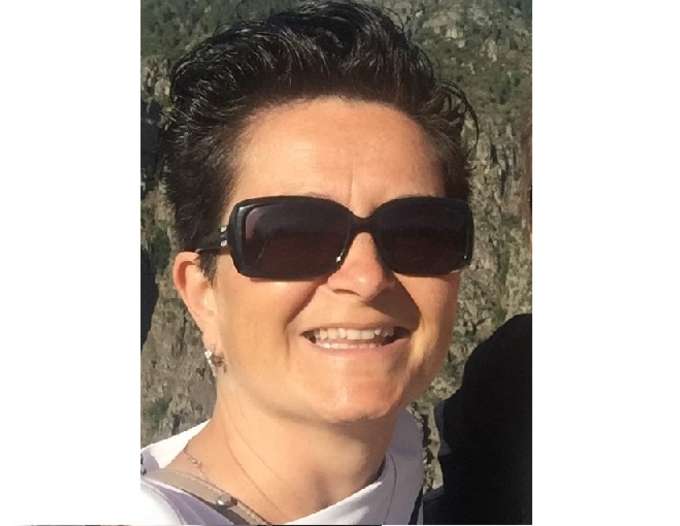 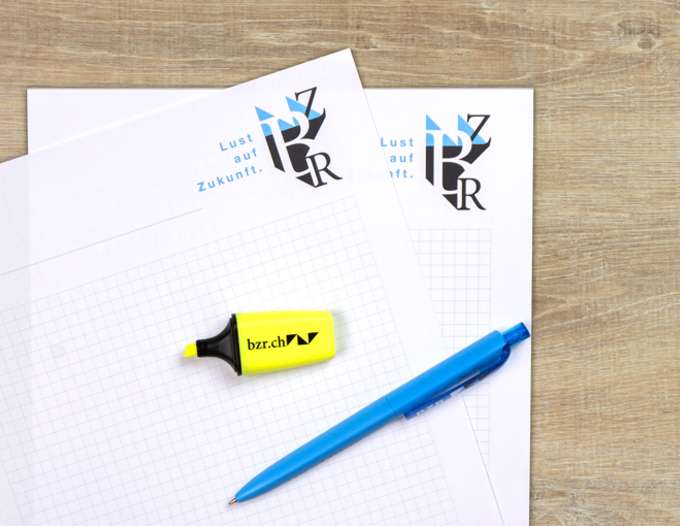 Robert Preising
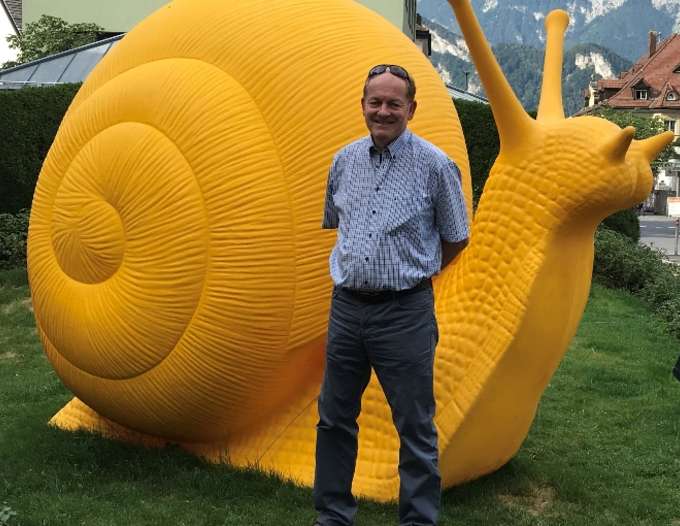 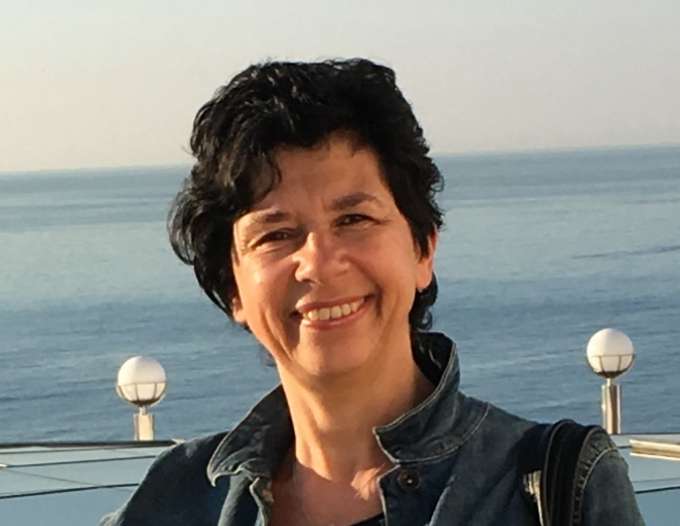 Livio Ravaioli
Anabel Rivela
Ines Rohner
Xaver Schneggenburger
Vera Schuler
21. September 2022
Seite 6
Berufs- und Weiterbildungszentrum Rorschach-Rheintal
Vorstellung Lehrpersonen
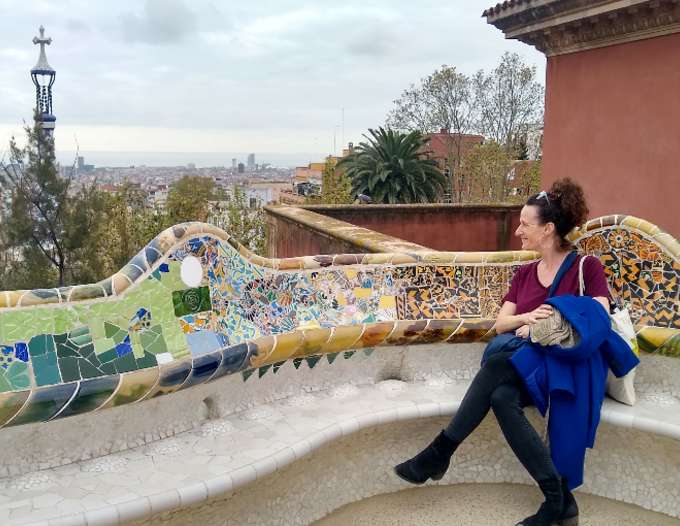 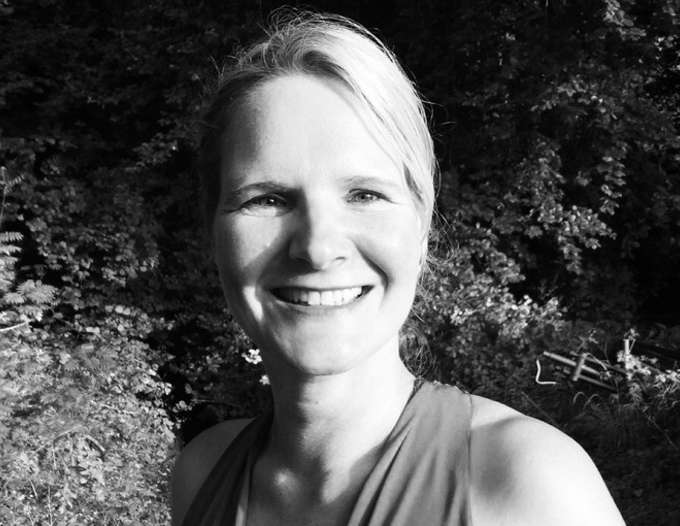 Coralie Sergeant
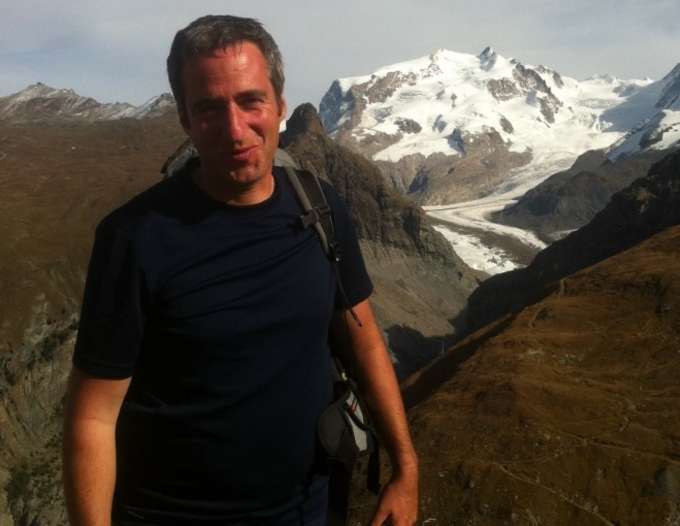 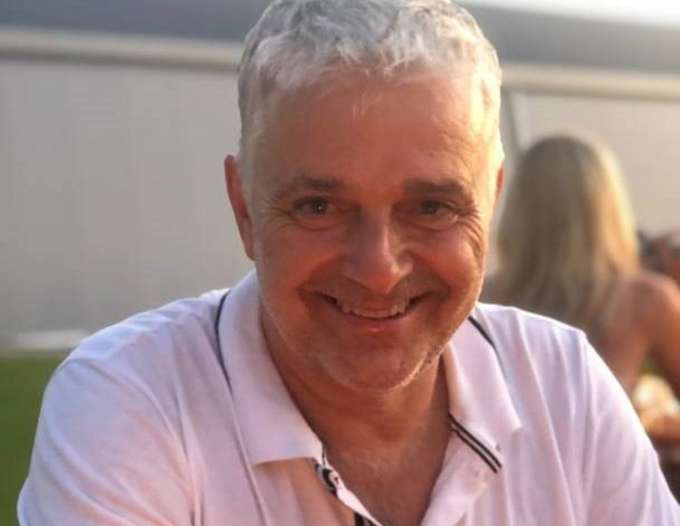 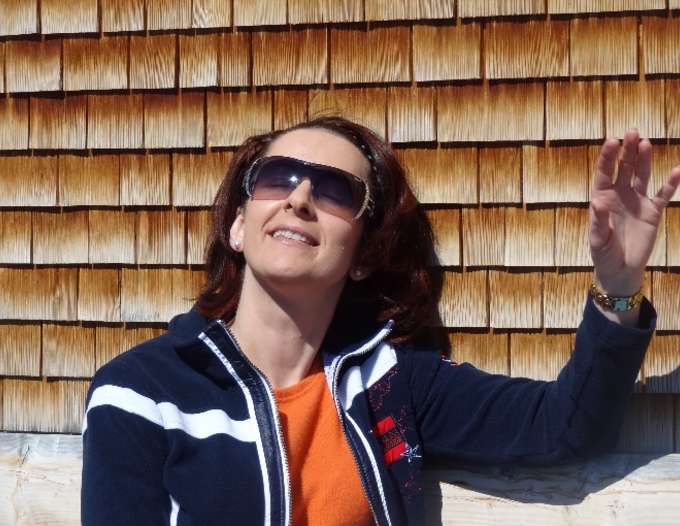 Katrin Sollberger
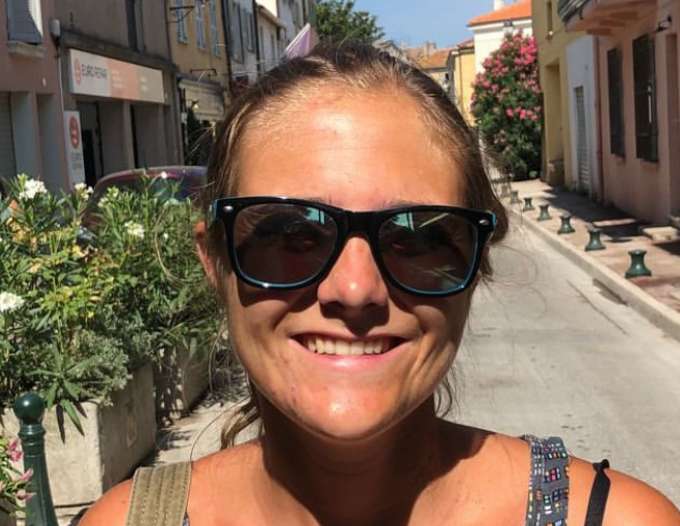 Urs Walser
Felix Wetter
Bettina Wiesenhofer
Vanja Züger
21. September 2022
Seite 7
Berufs- und Weiterbildungszentrum Rorschach-Rheintal
Kurzvideo BZR
21. September 2022
Seite 8
Berufs- und Weiterbildungszentrum Rorschach-Rheintal
Vorstellung der Schule
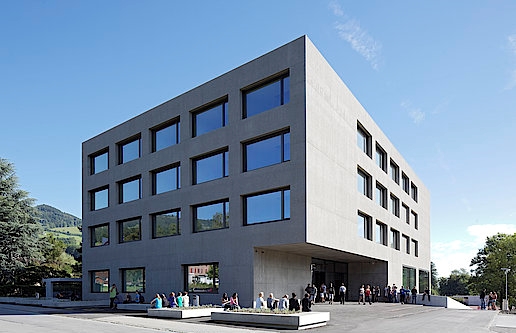 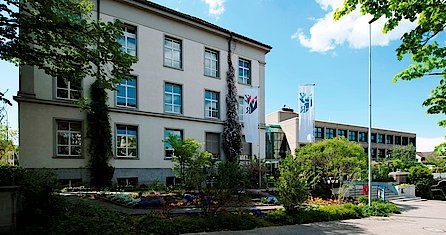 21. September 2022
Seite 9
Berufs- und Weiterbildungszentrum Rorschach-Rheintal
Organigramm
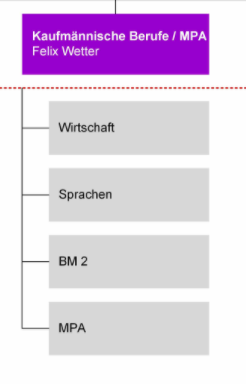 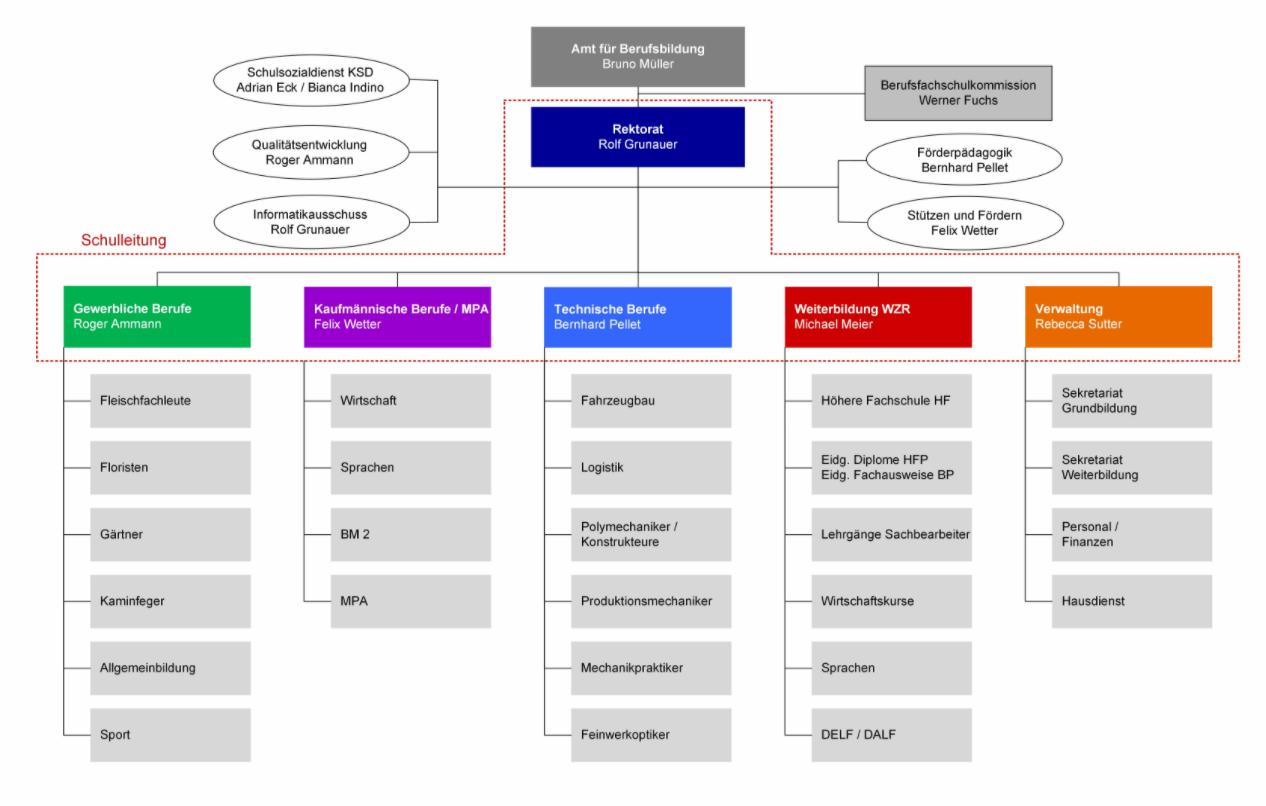 21. September 2022
Seite 10
Berufs- und Weiterbildungszentrum Rorschach-Rheintal
BZR Altstätten in Zahlen
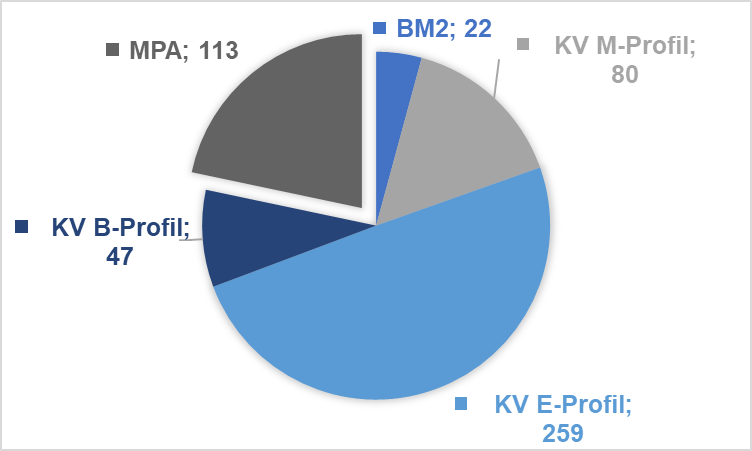 36   Lehrpersonen 
521 Lernende
28   Klassen









Stand 08.07.2022
21. September 2022
Seite 11
Berufs- und Weiterbildungszentrum Rorschach-Rheintal
BZR Altstätten in Zahlen
21. September 2022
Seite 12
Berufs- und Weiterbildungszentrum Rorschach-Rheintal
BZR-Kodex
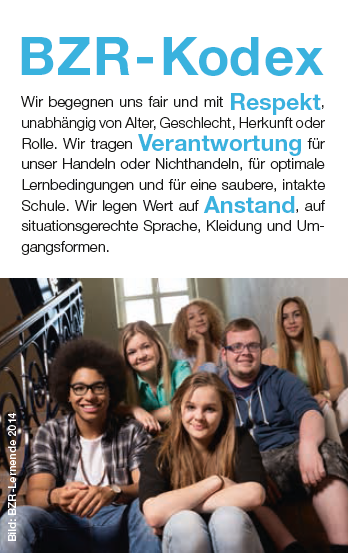 RespektVerantwortungAnstand
21. September 2022
Seite 13
Berufs- und Weiterbildungszentrum Rorschach-Rheintal
Standortbestimmung
Notenabgleich
Sozialverhalten
Gespräch mit Lernenden
Gespräch mit Berufsbildner
Massnahmen definieren
21. September 2022
Seite 14
Berufs- und Weiterbildungszentrum Rorschach-Rheintal
KSD
Kirchlicher Sozialdienst
Eine Dienstleistung für Lernende und ihr Umfeld bei Fragen, Krisen in der Lehre, Schule oder zu Hause, bei Stresssituationen oder einfach, wenn man jemanden zum Reden braucht. 
 
neutral – vertraulich – unkompliziert – kostenlos
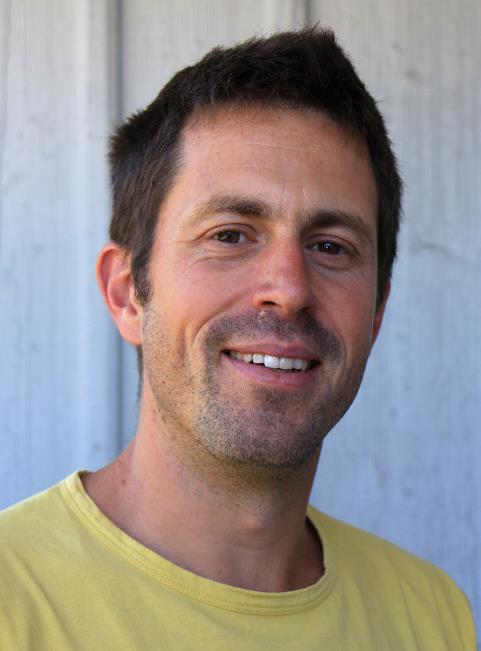 Kirchlicher Sozialdienst
Adrian Eck
Feldmühlestr. 28, 9400 Rorschach
Bildstrasse 8, 9450 Altstätten
058 229 99 85
076 395 99 87
21. September 2022
Seite 15
Berufs- und Weiterbildungszentrum Rorschach-Rheintal
Ziel
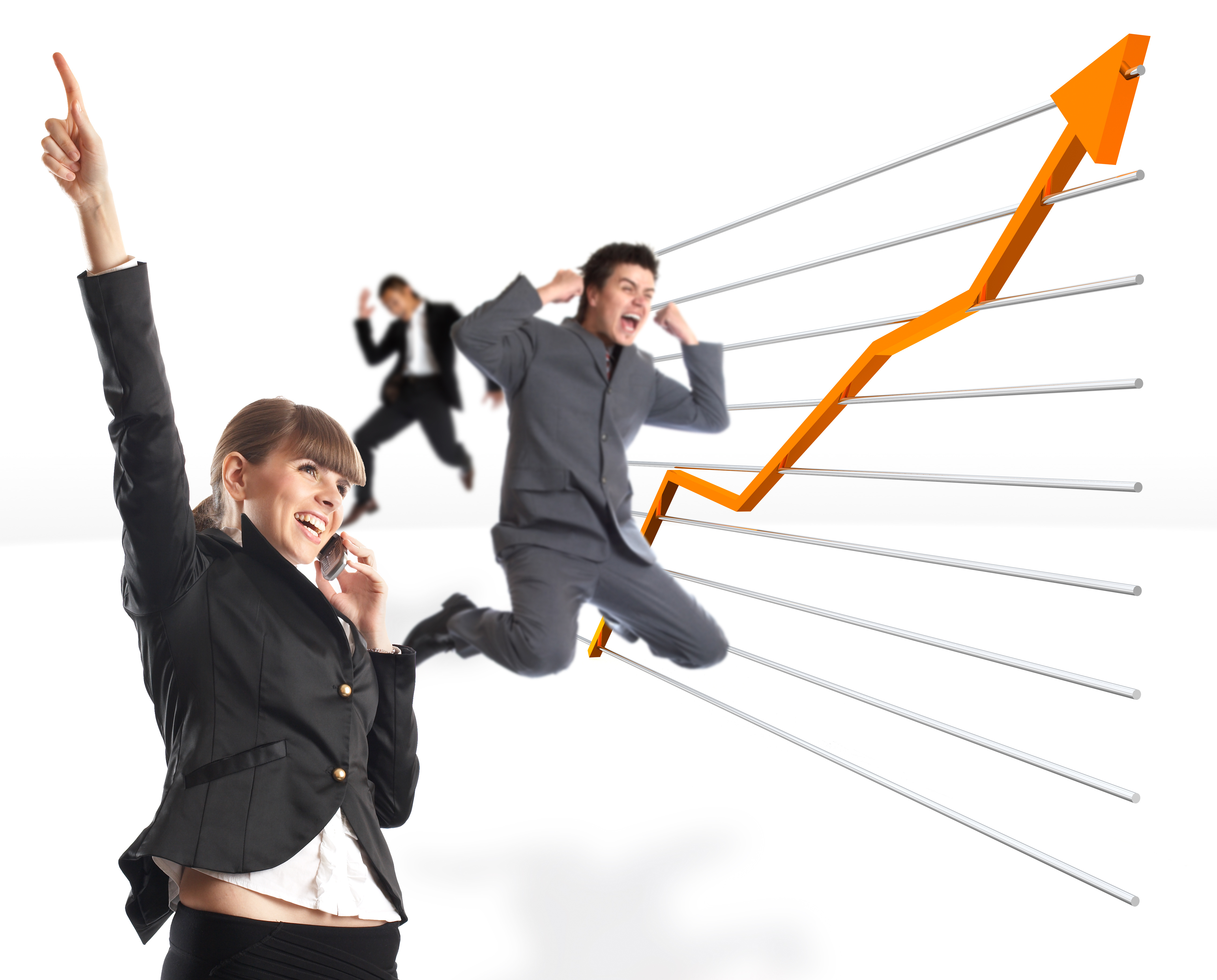 Erfolgreiche Berufsleute
21. September 2022
Seite 16
Berufs- und Weiterbildungszentrum Rorschach-Rheintal
Berufs- und Weiterbildungszentrum Rorschach-Rheintal (BZR) Altstätten SGSchulzimmerplanung
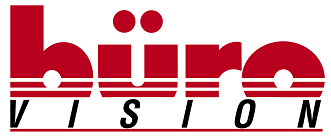 3. Obergeschoss

Grundriss
Grundriss 3.OG
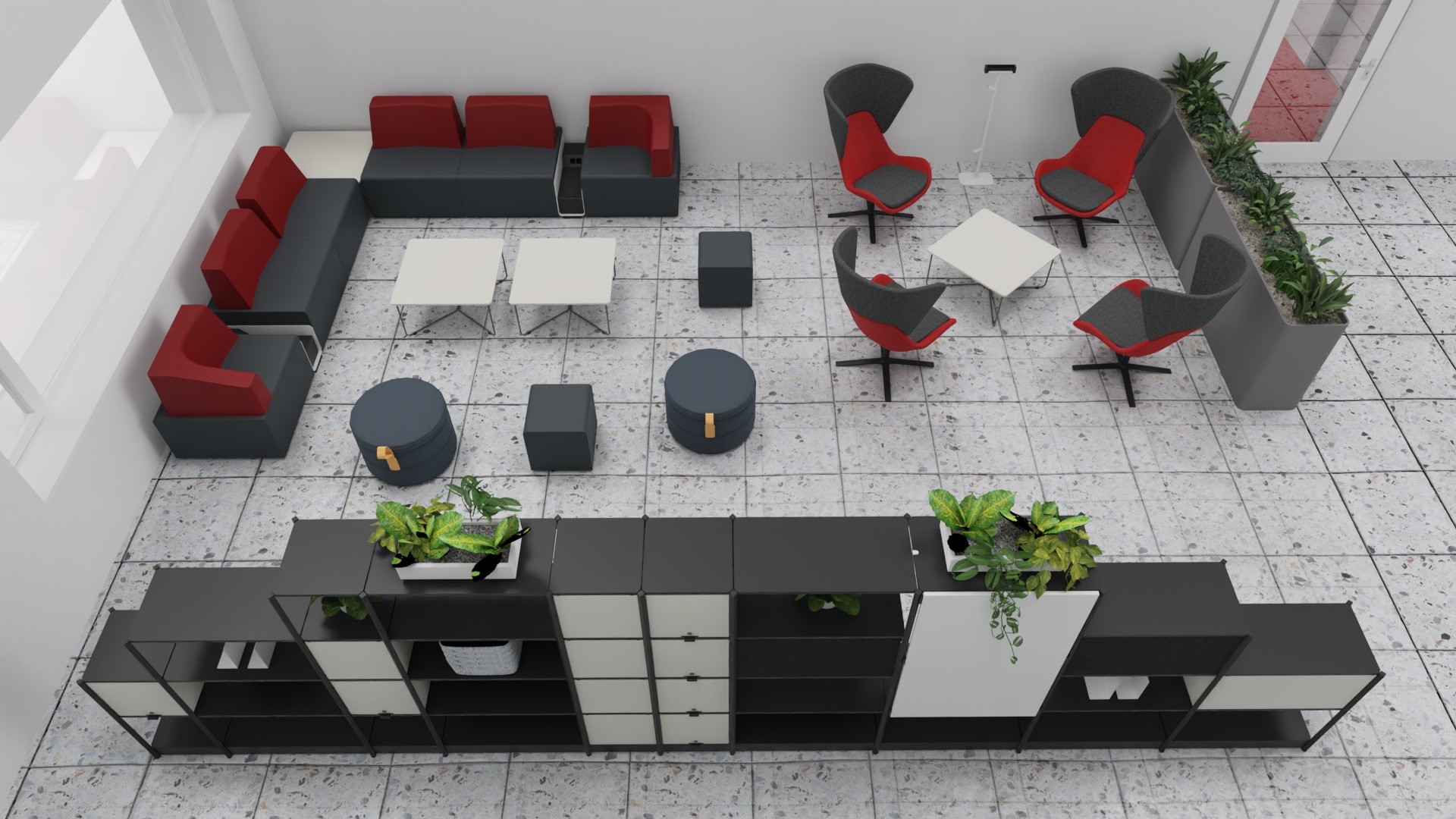 Grundriss 3.OG
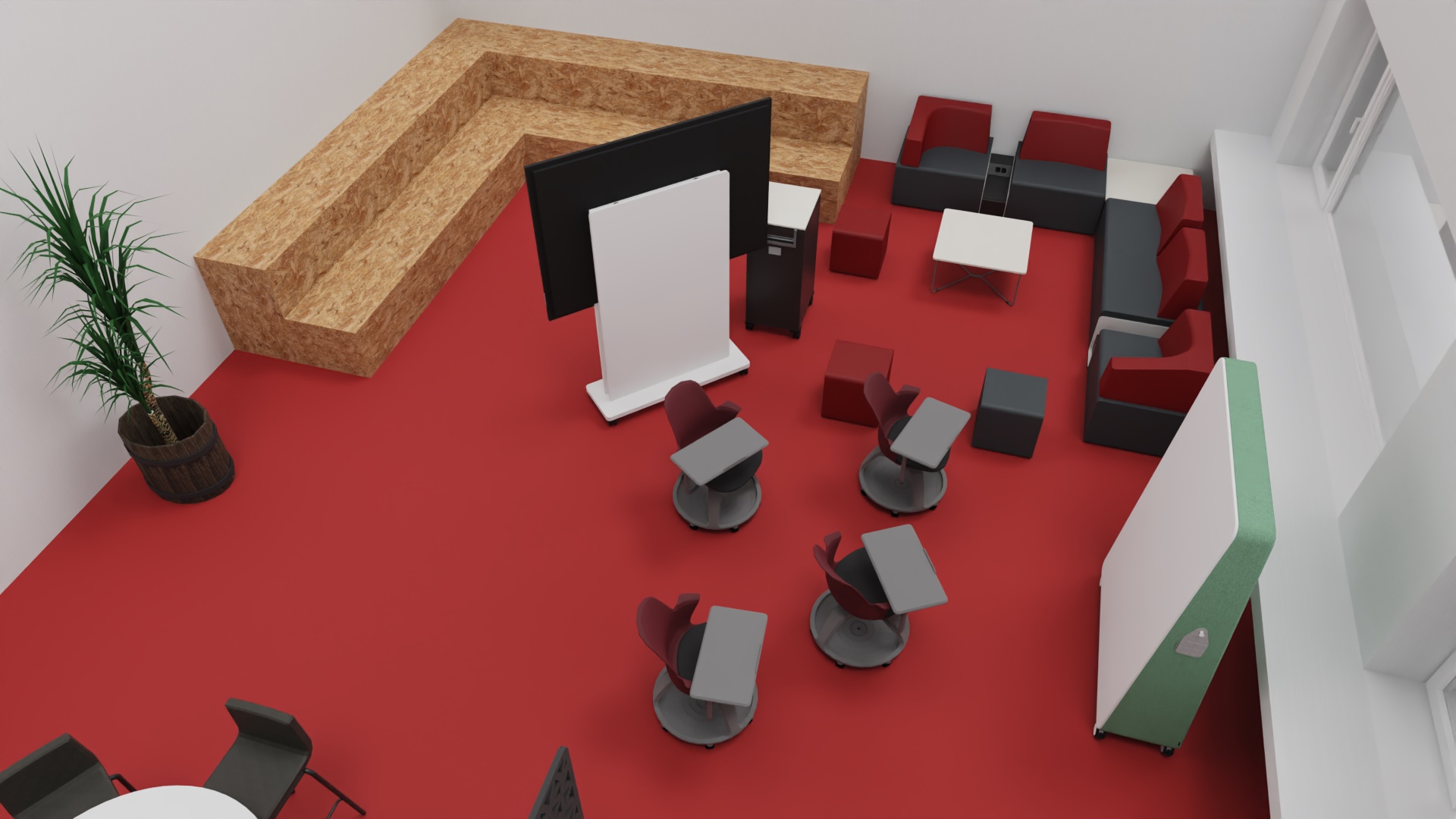 Grundriss 3.OG
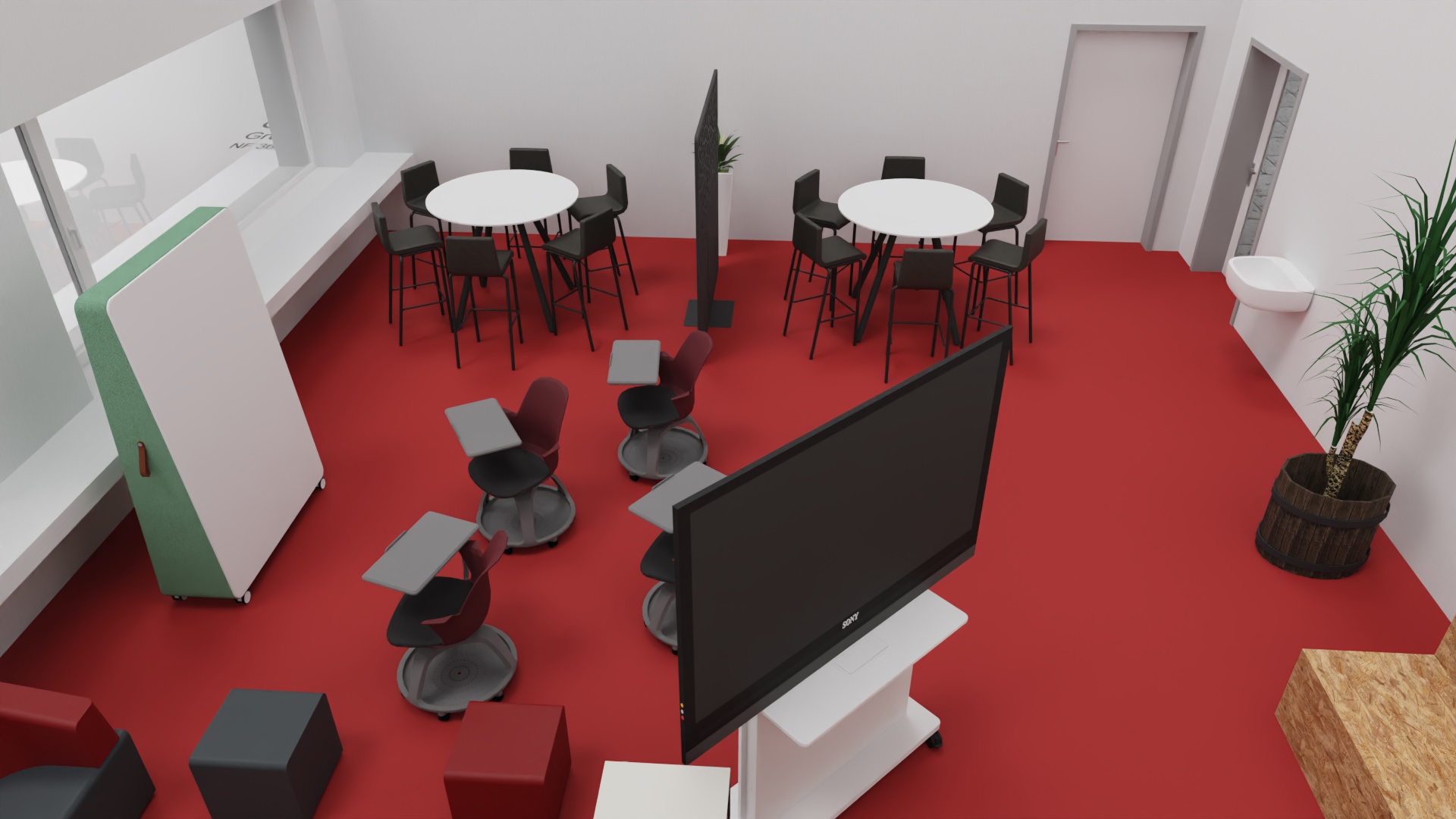 Grundriss 3.OG
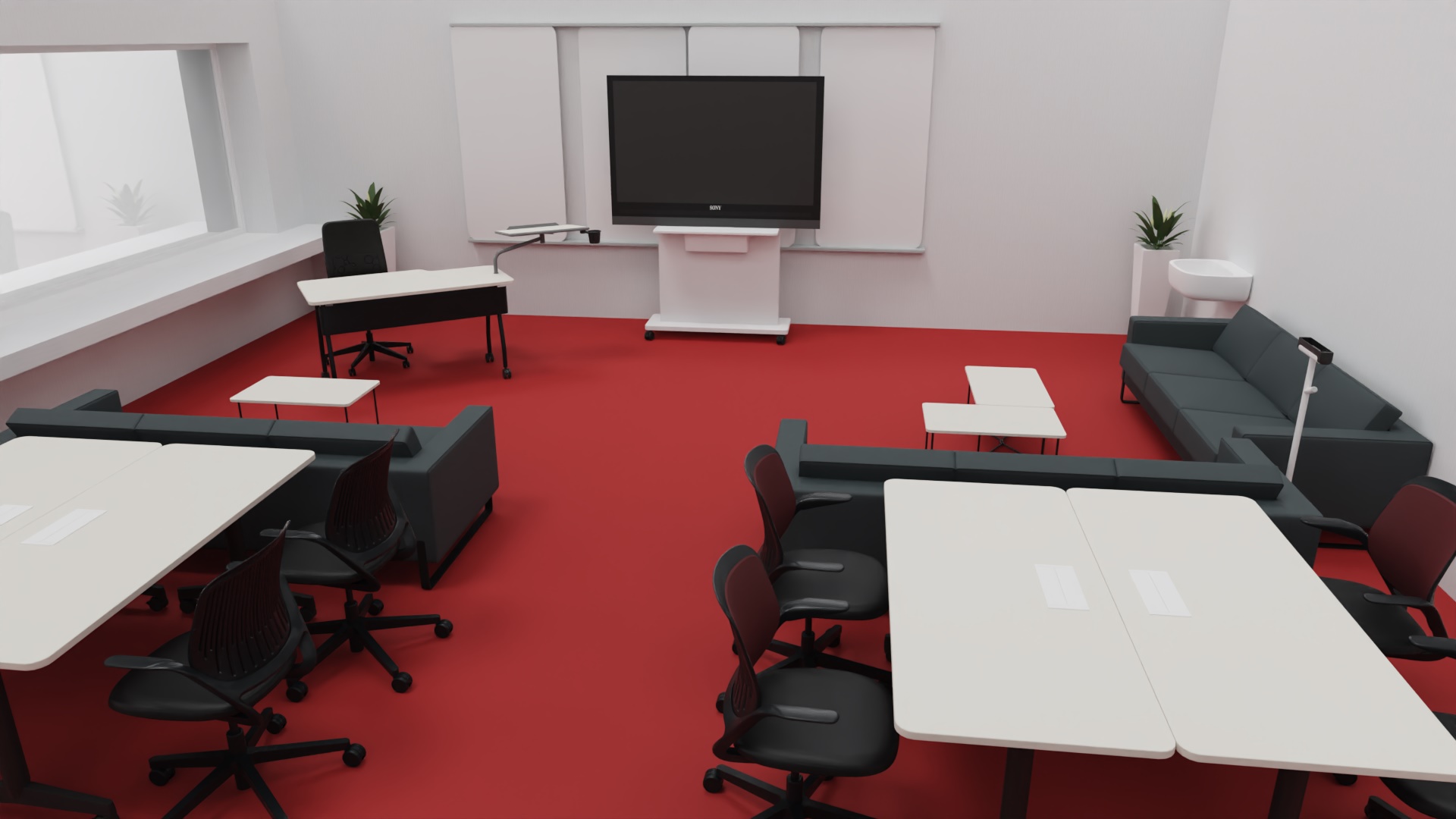 Grundriss 3.OG
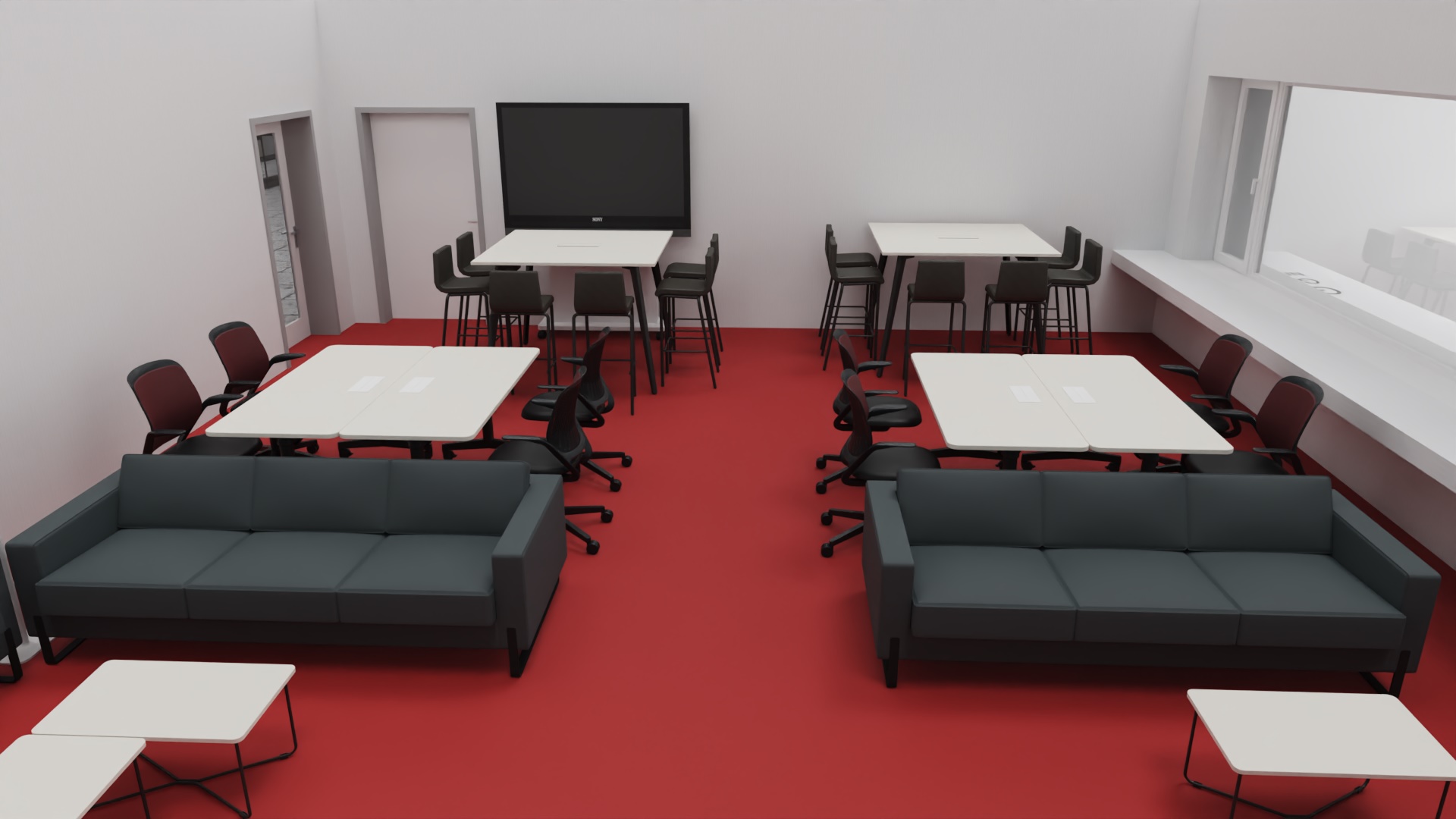 Grundriss 3.OG
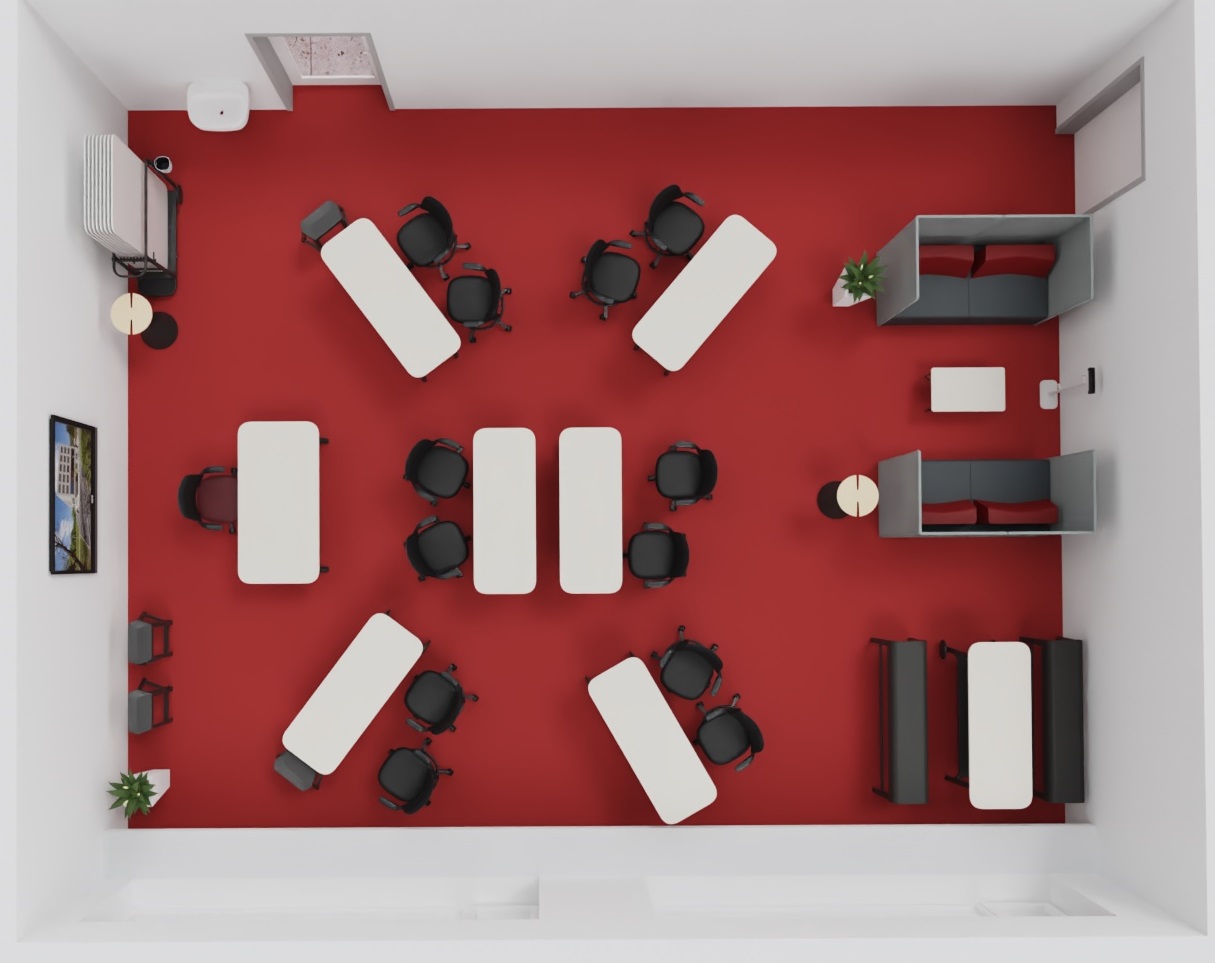 Grundriss 3.OG
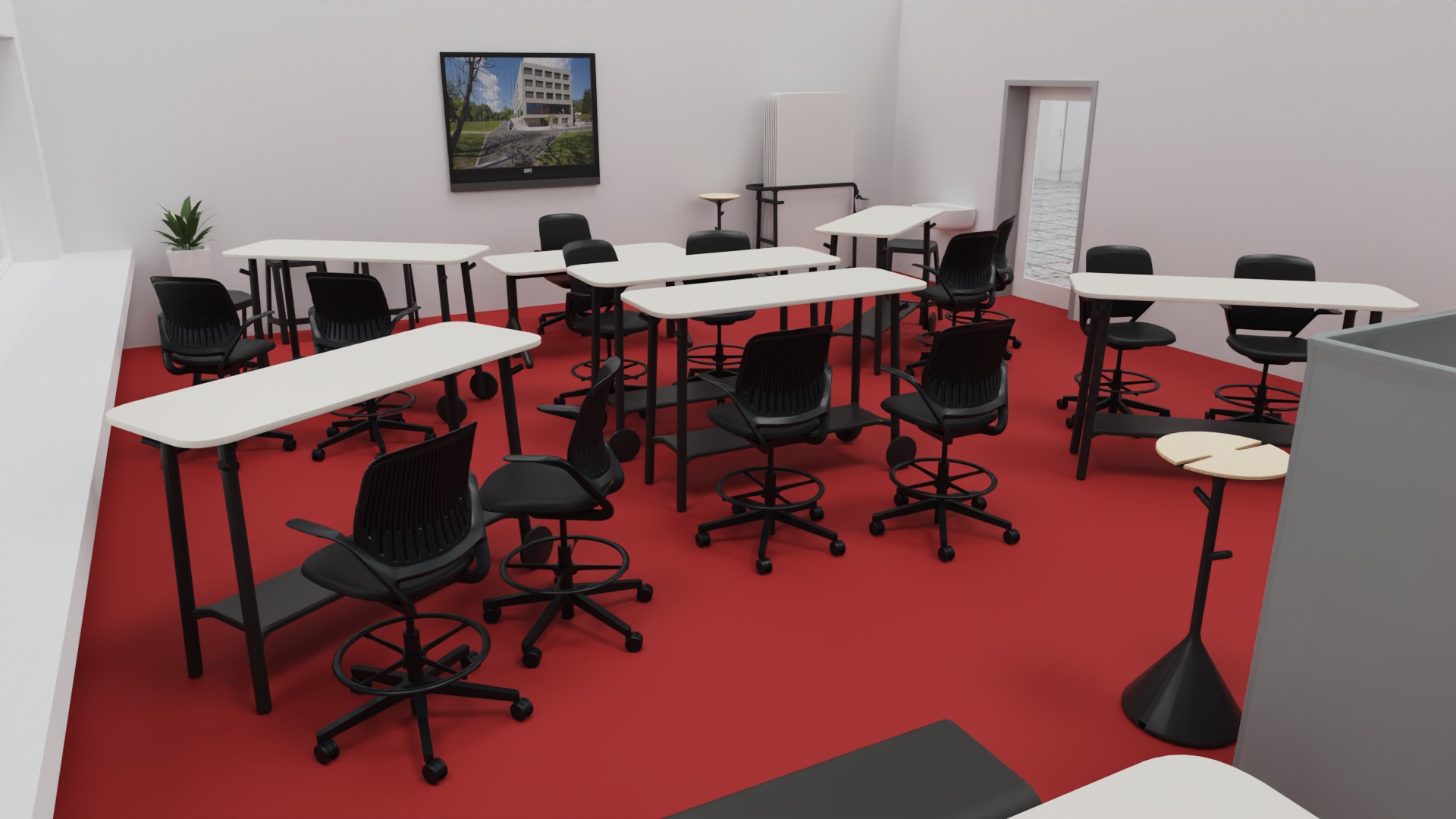 Grundriss 3.OG
Reform Kaufleute 2023
21. September 2022
Seite 28
Berufs- und Weiterbildungszentrum Rorschach-Rheintal
Auswirkungen auf die Berufsmatura
KEINE wesentliche Änderungen (bis 2026)
Teile der HKB müssen auch im BM-Unterricht eingebaut werden
Dazu werden u.a. die IDAF-Gefässe verwendet
QV: BM-Abschluss und Grundbildungsabschluss
21. September 2022
Seite 29
Berufs- und Weiterbildungszentrum Rorschach-Rheintal
Auswirkungen auf die Berufsmatura
Berufsmaturität 2030 (berufsbildung2030.ch)
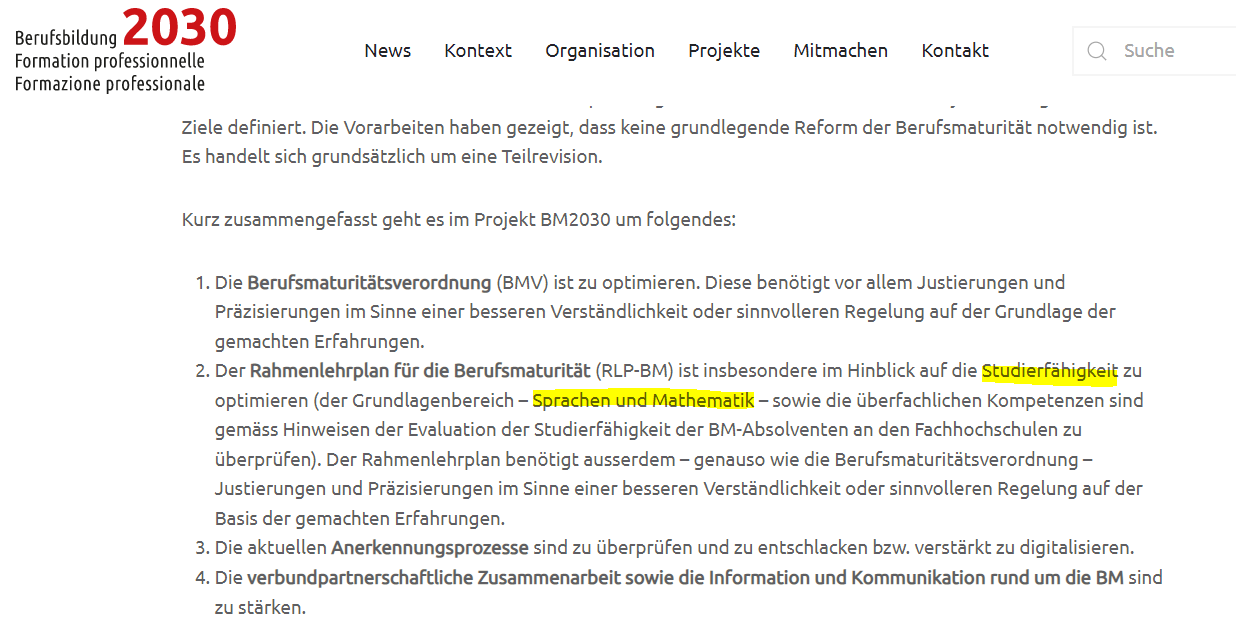 21. September 2022
Seite 30
Berufs- und Weiterbildungszentrum Rorschach-Rheintal
Auswirkungen auf die Berufsmatura
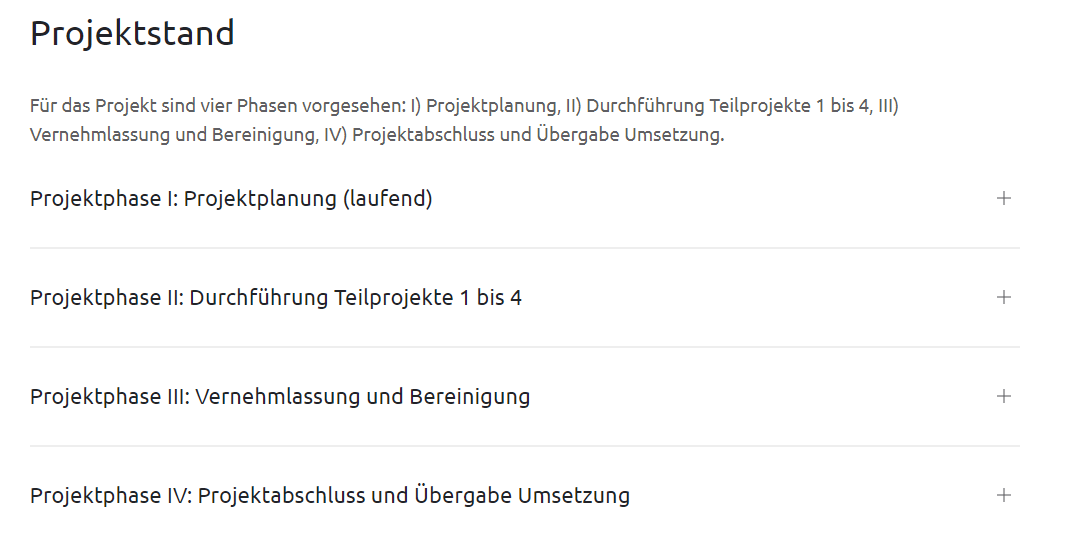 21. September 2022
Seite 31
Berufs- und Weiterbildungszentrum Rorschach-Rheintal
Auswirkungen auf die Berufsmatura
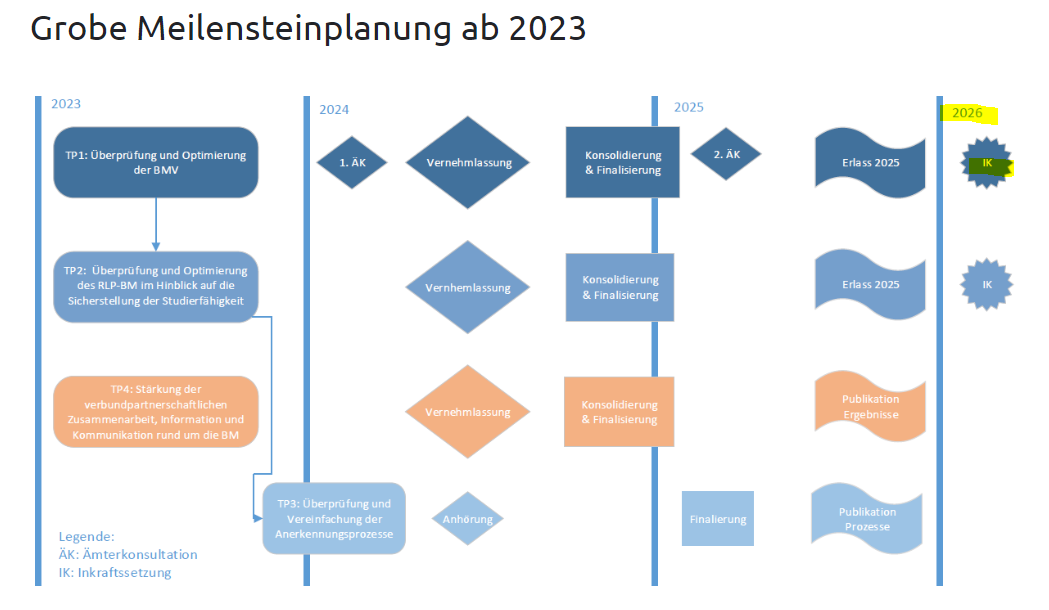 21. September 2022
Seite 32
Berufs- und Weiterbildungszentrum Rorschach-Rheintal
Offene Punkte
Lehrmittel
QV
Integration BM1
Übergang Grundbildung  BM2
…….
21. September 2022
Seite 33
Berufs- und Weiterbildungszentrum Rorschach-Rheintal
Weitere Informationen
www.bzr.ch
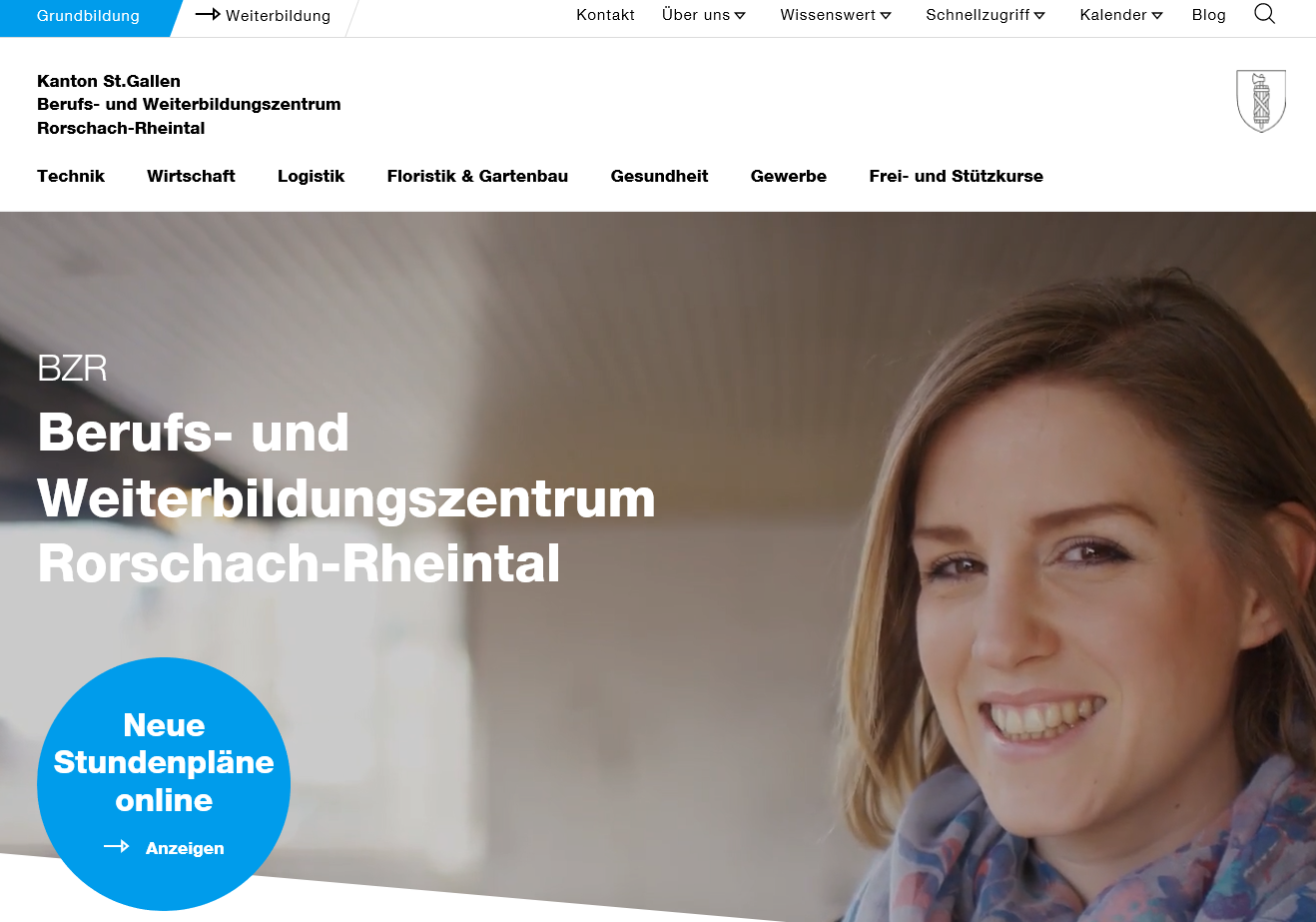 21. September 2022
Seite 34
Berufs- und Weiterbildungszentrum Rorschach-Rheintal
Frage- und Diskussionsrunde
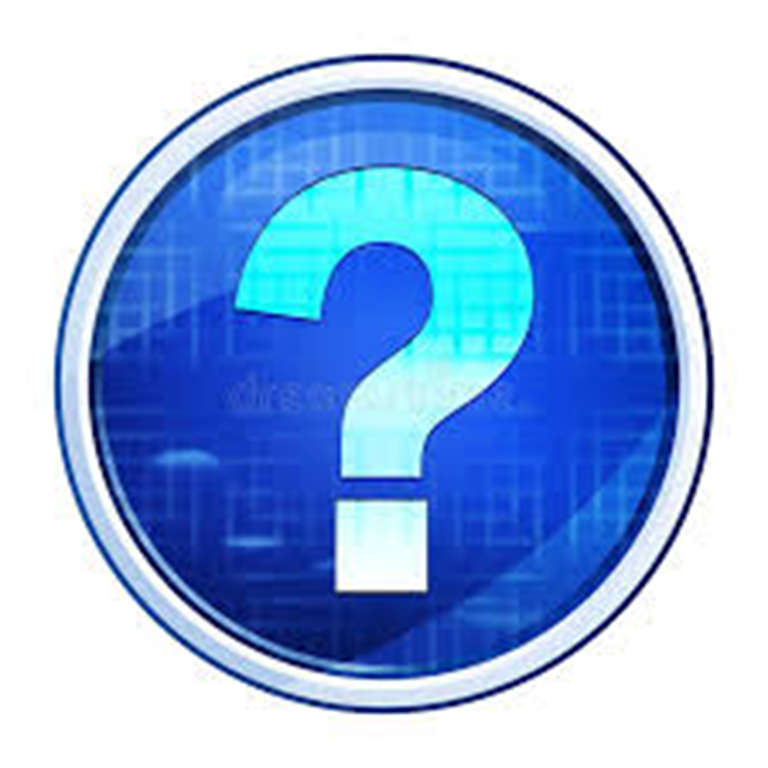 21. September 2022
Seite 35
Berufs- und Weiterbildungszentrum Rorschach-Rheintal
Apéro und Gespräche
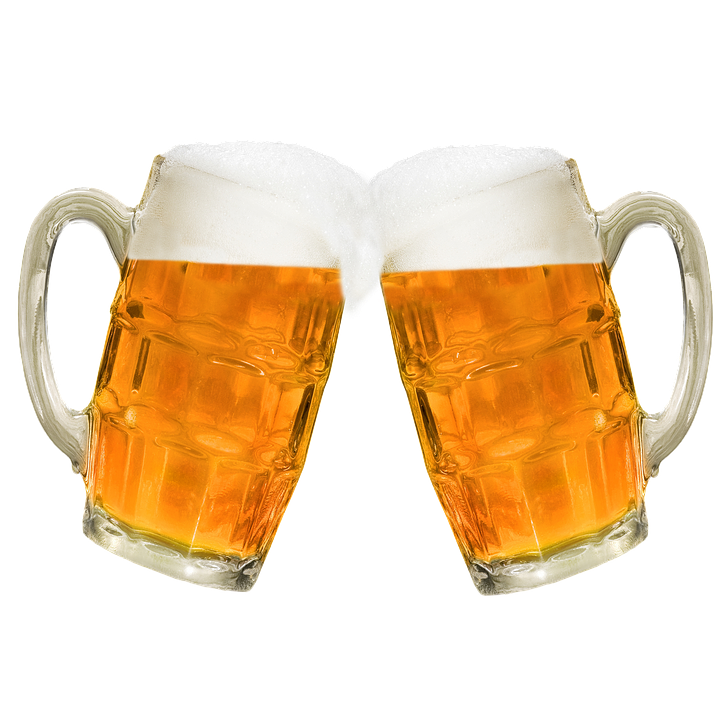 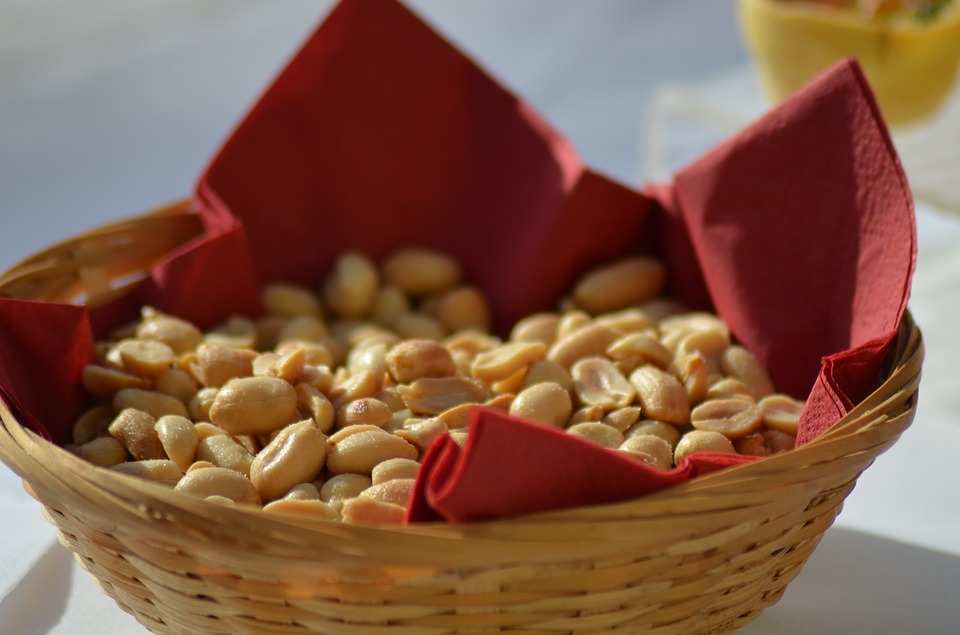 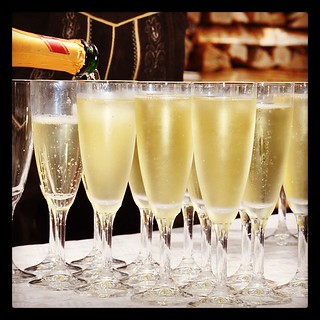 21. September 2022
Seite 36
Berufs- und Weiterbildungszentrum Rorschach-Rheintal